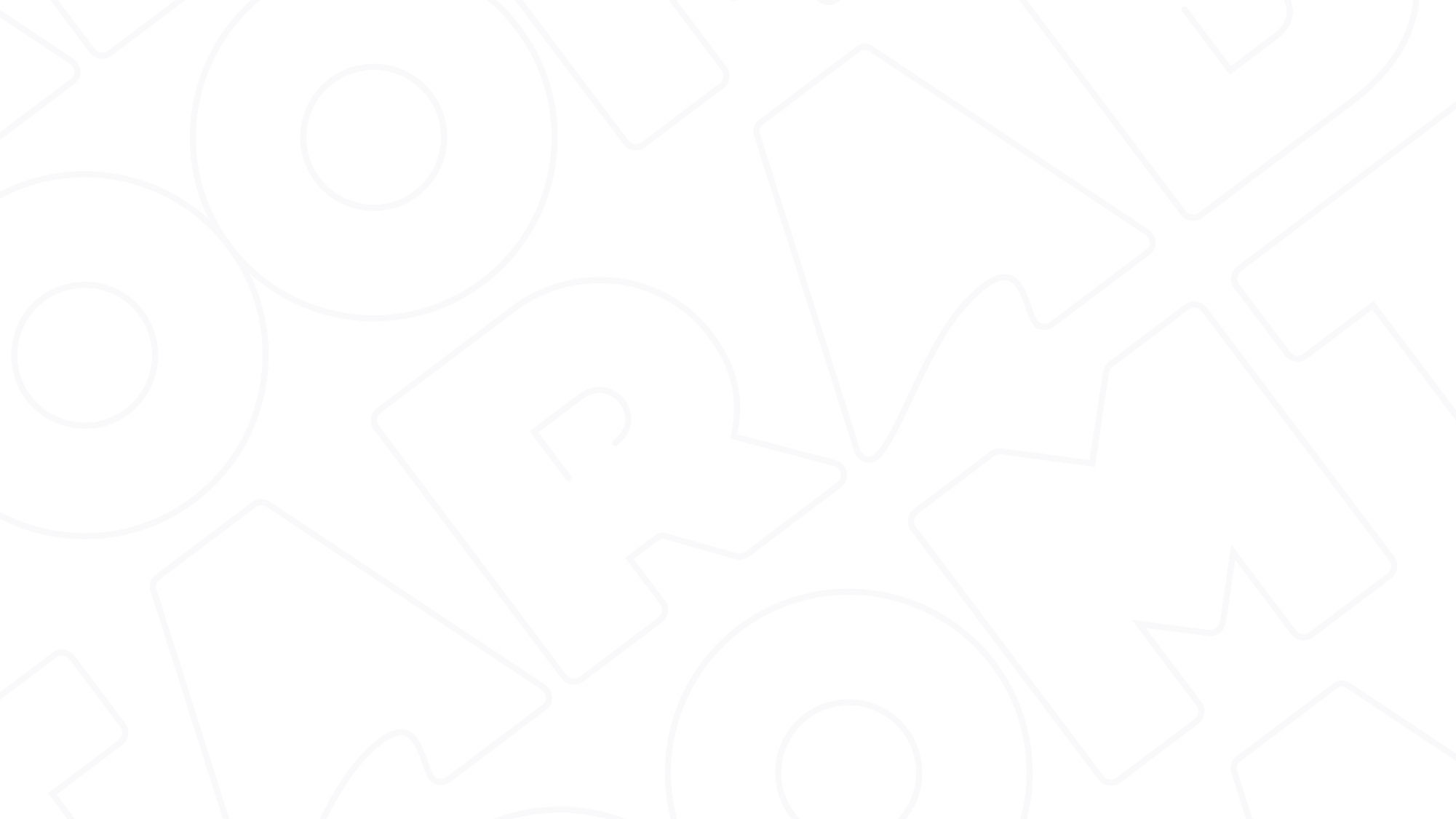 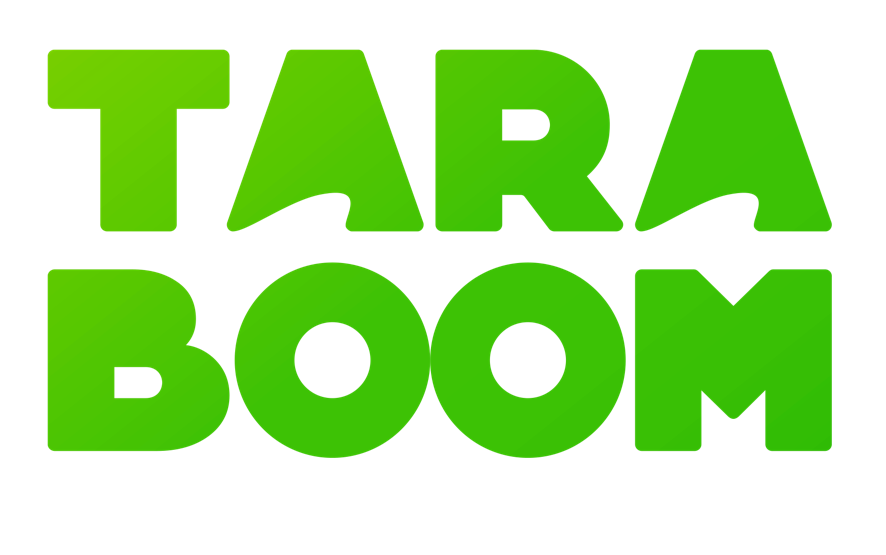 taraboom.ru
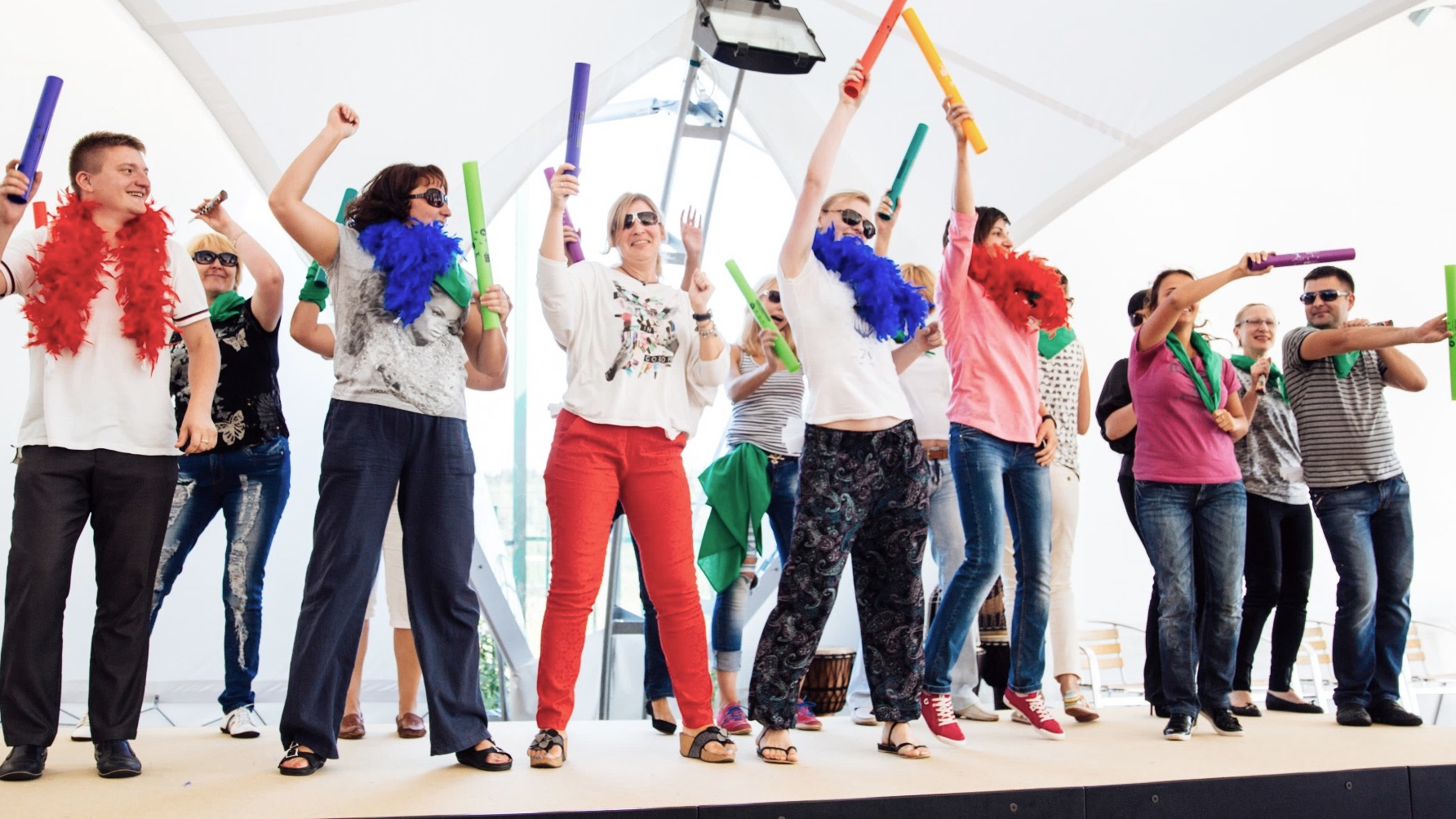 МелодикТИМ
ТВОРЧЕСКИЙ ТИМБИЛДИНГ
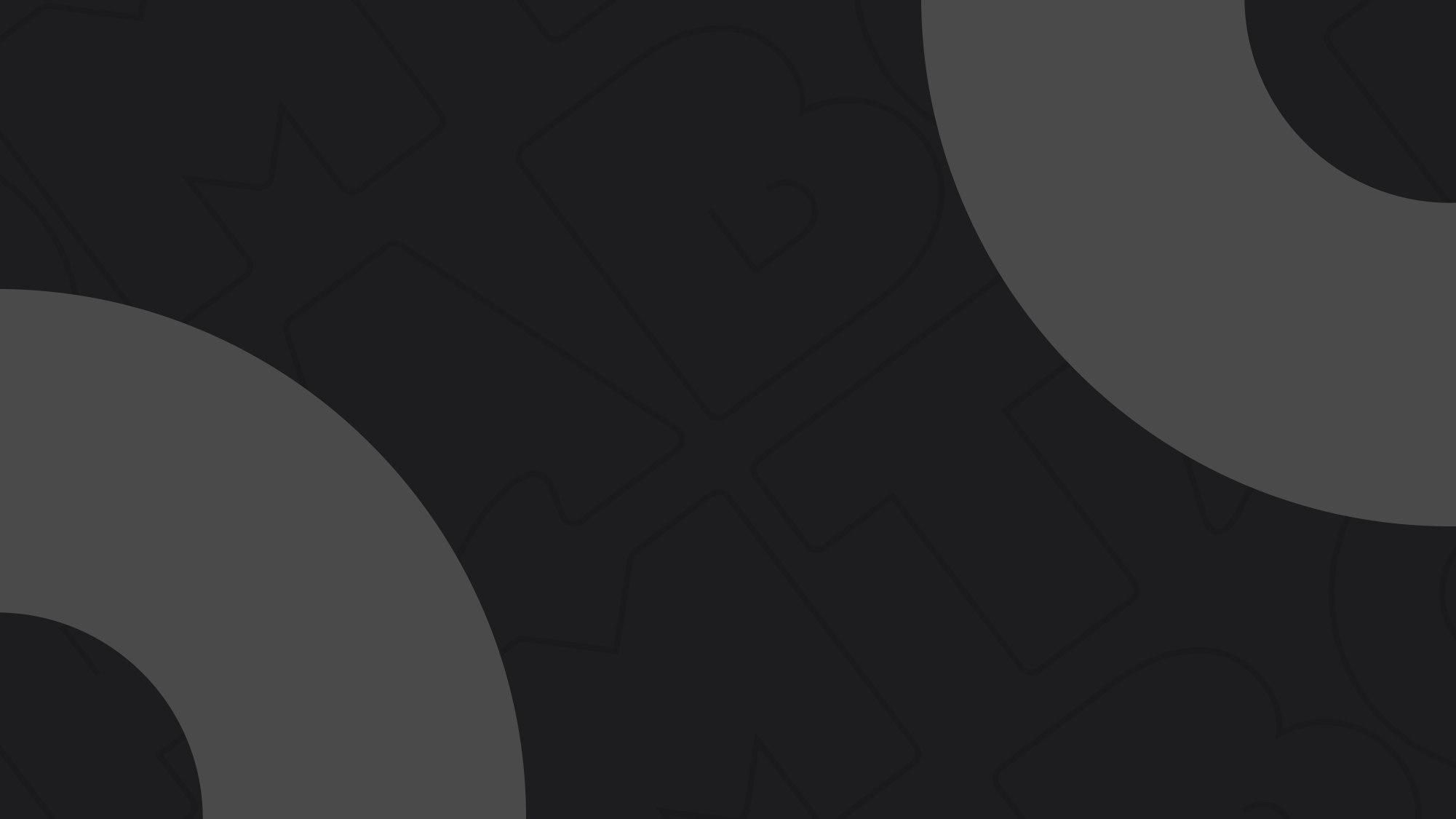 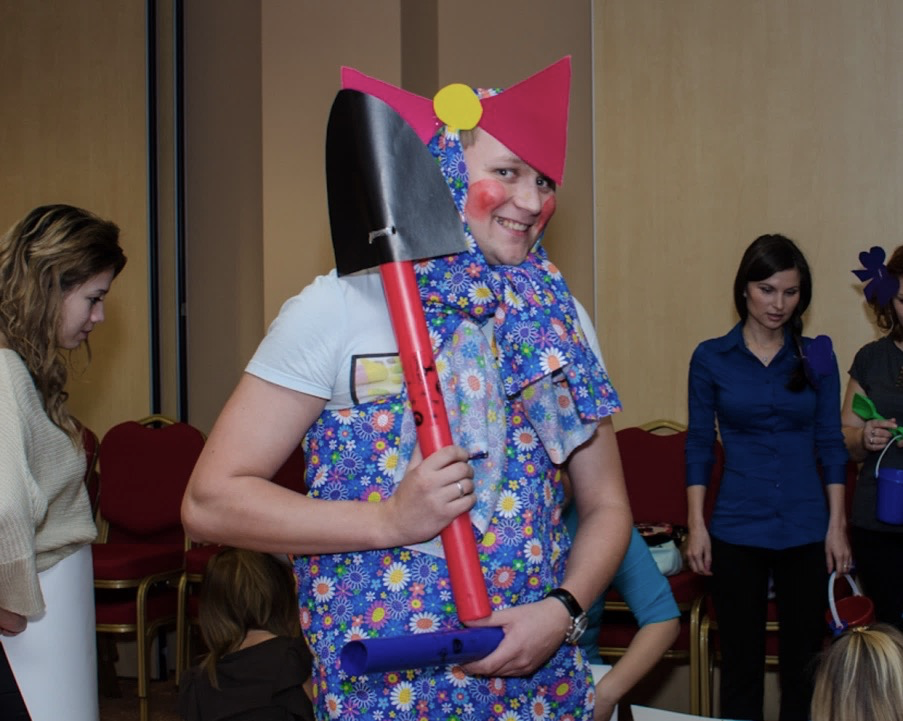 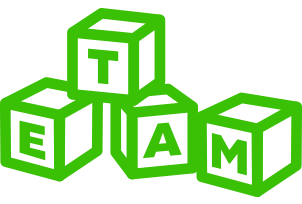 ЭМОЦИОНАЛЬНО
ПРОКАЧЕННАЯ 
ПРОГРАММА
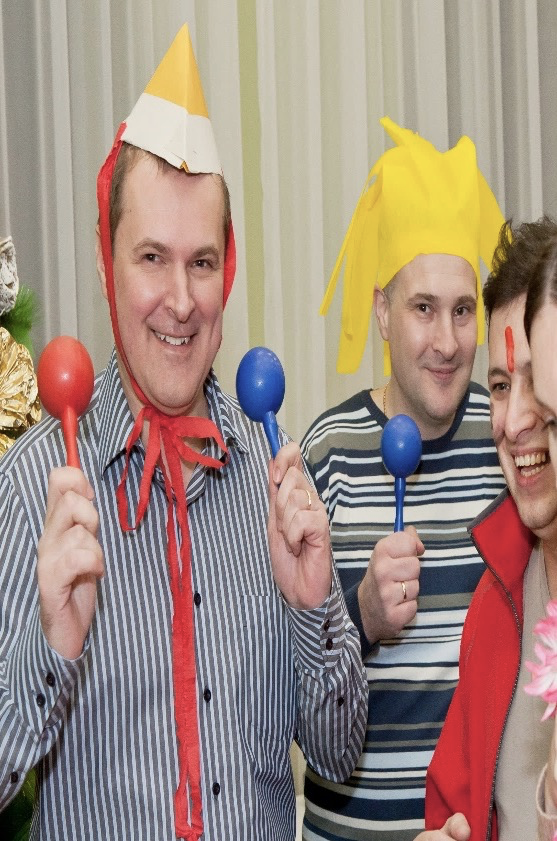 возвращающая в детство …
… где нет коммуникационных барьеров, сложных бизнес-стратегий, сроков и аврала. А лишь чистое творчество и фантазия для решения поставленной задачи!
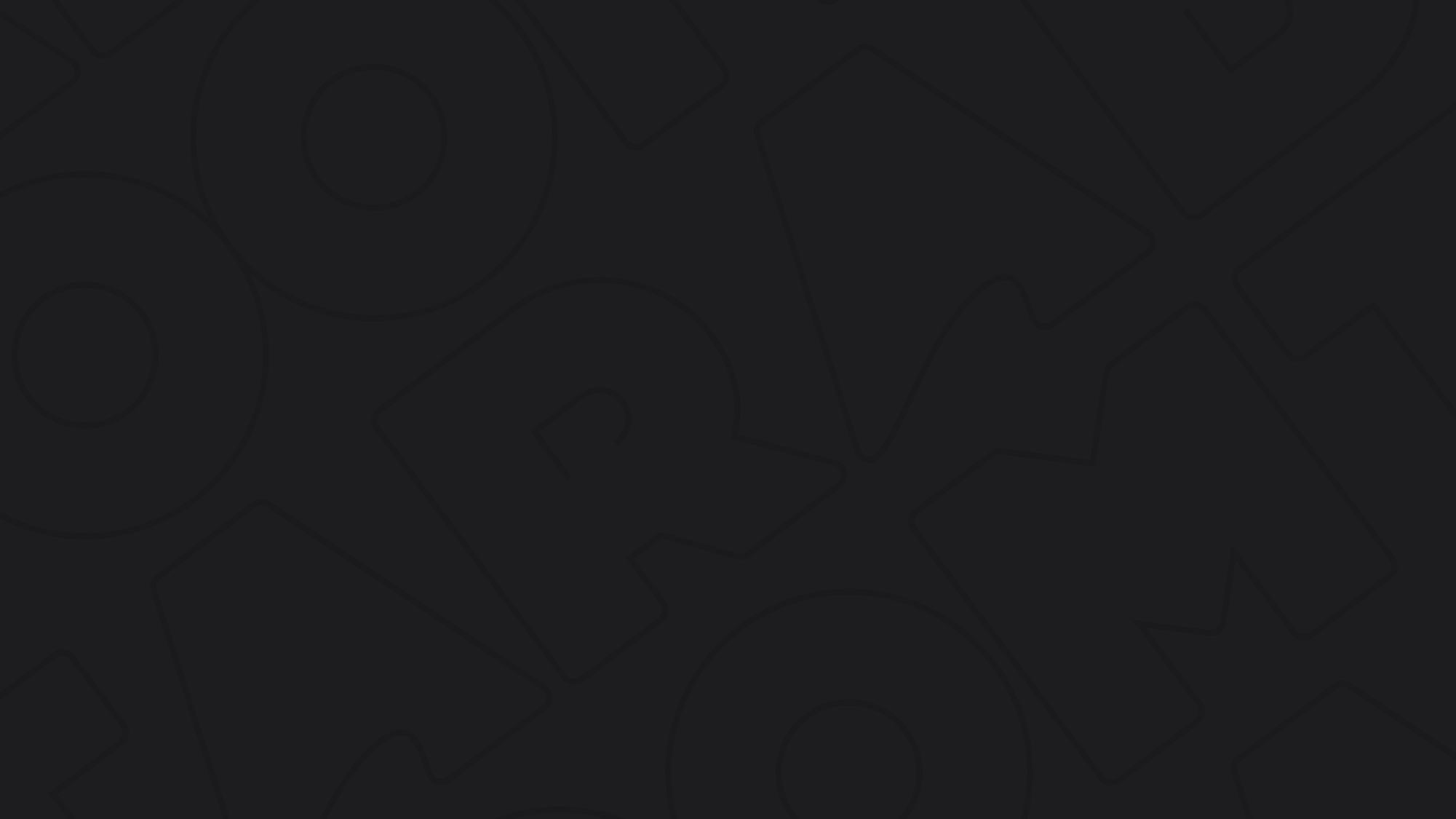 творческий тимбилдинг  /  характеристики
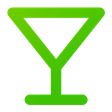 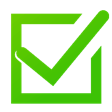 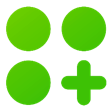 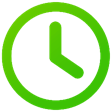 время
проведения
формат
мероприятия
решениезадач
количество 
участников
2–2,5
20-400
ЧАСА
ТИМБИЛДИНГ
РАСКРЫТИЕПОТЕНЦИАЛА
КОМАНДНОЕВЗАИМОДЕЙСТВИЕ
РАЗВЛЕЧЕНИЕ
ЧЕЛОВЕК
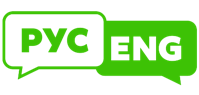 Проводим программы
на разных языках
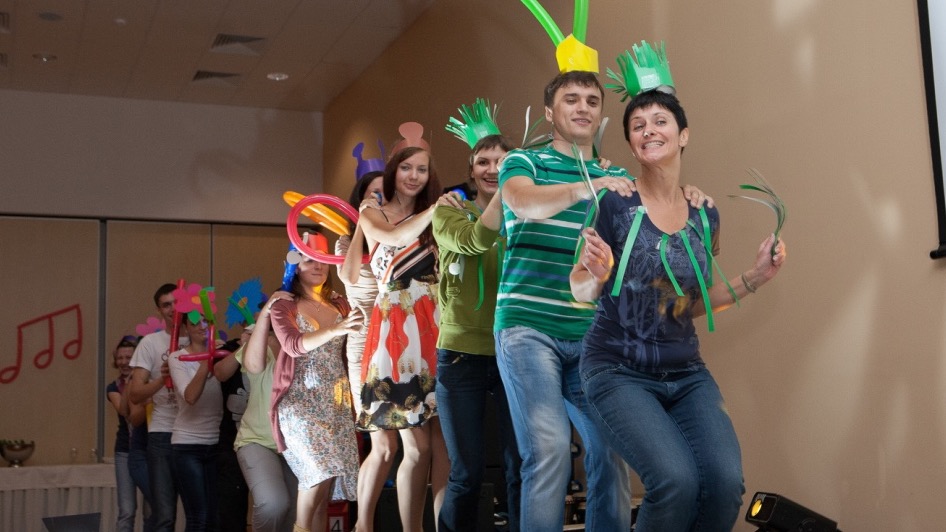 творческий тимбилдинг  /  описание
Выявляем творческие способности коллектива и глубину каждого в отдельности!
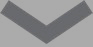 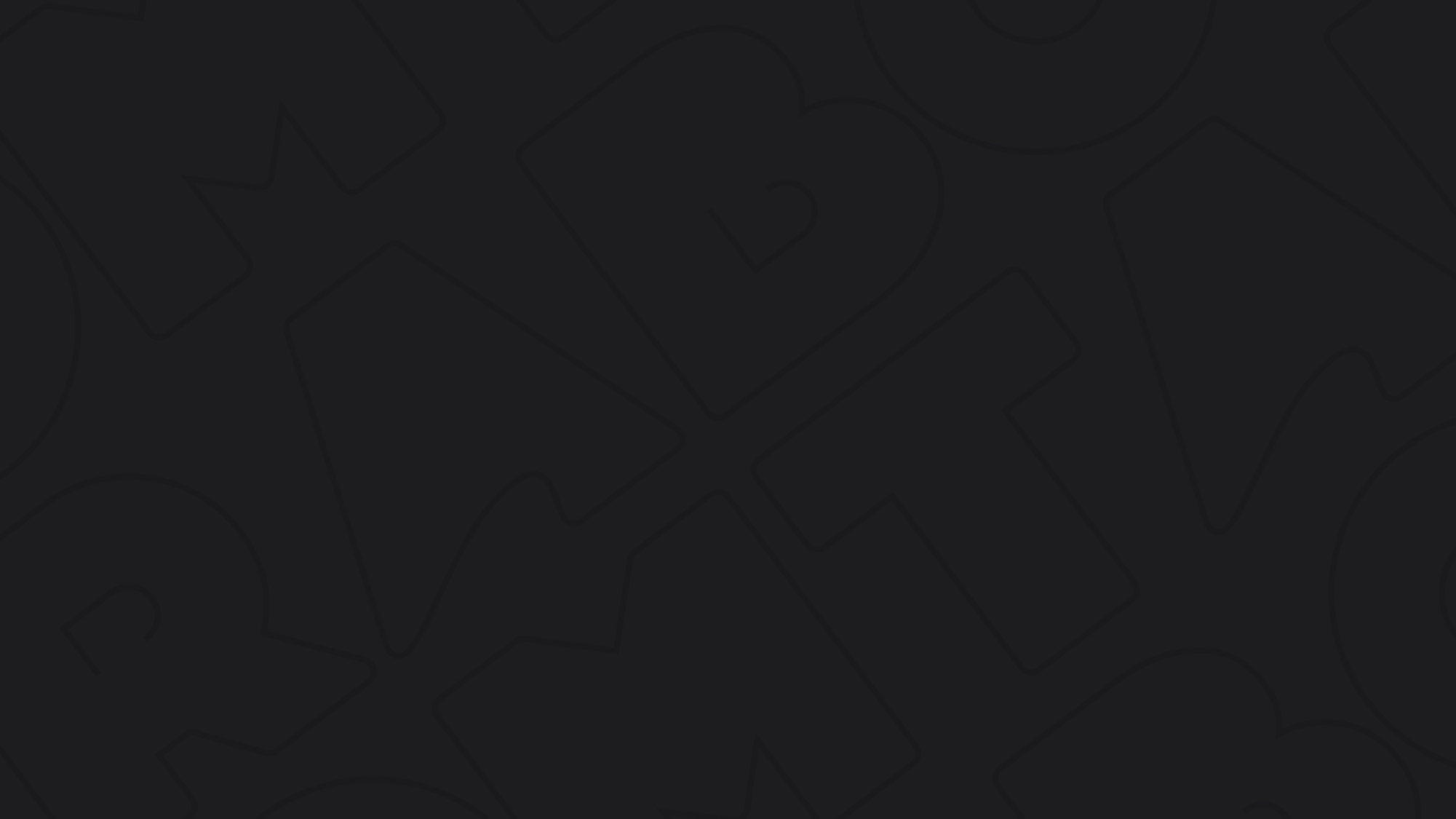 творческий тимбилдинг  /  описание
ИСПОЛЬЗУЕМ:
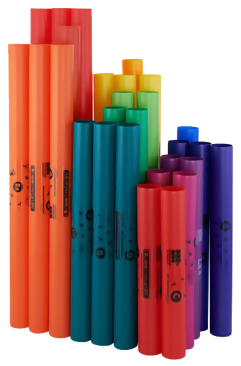 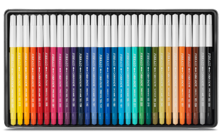 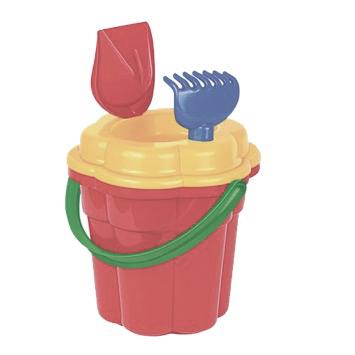 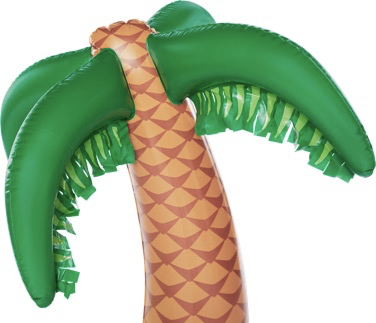 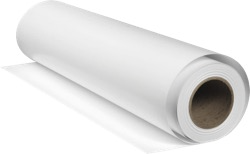 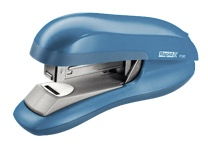 реквизит
музыкальные трубки
Boomwhackers(бумвокерс)
расходныематериалы
ПОВЫШАЕМ
уровень доверия к команде и друг к другу
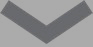 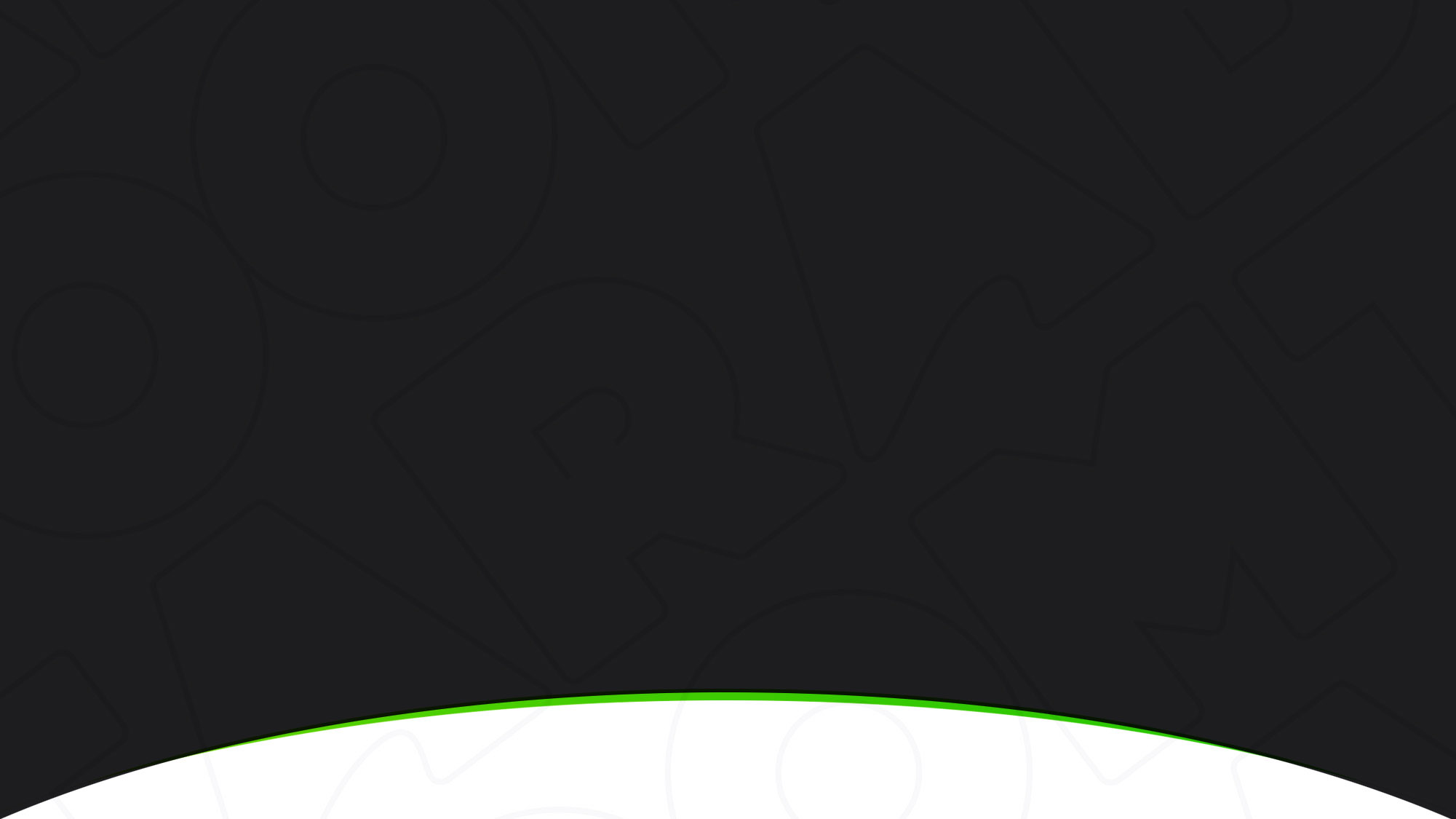 творческий тимбилдинг  /  результат
РЕЗУЛЬТАТ
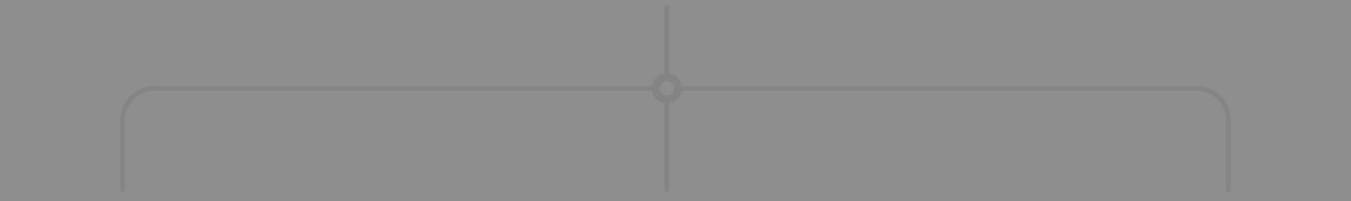 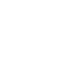 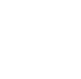 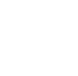 отличный настрой
психологическаясостыковкакоманды
возможность самовыражения
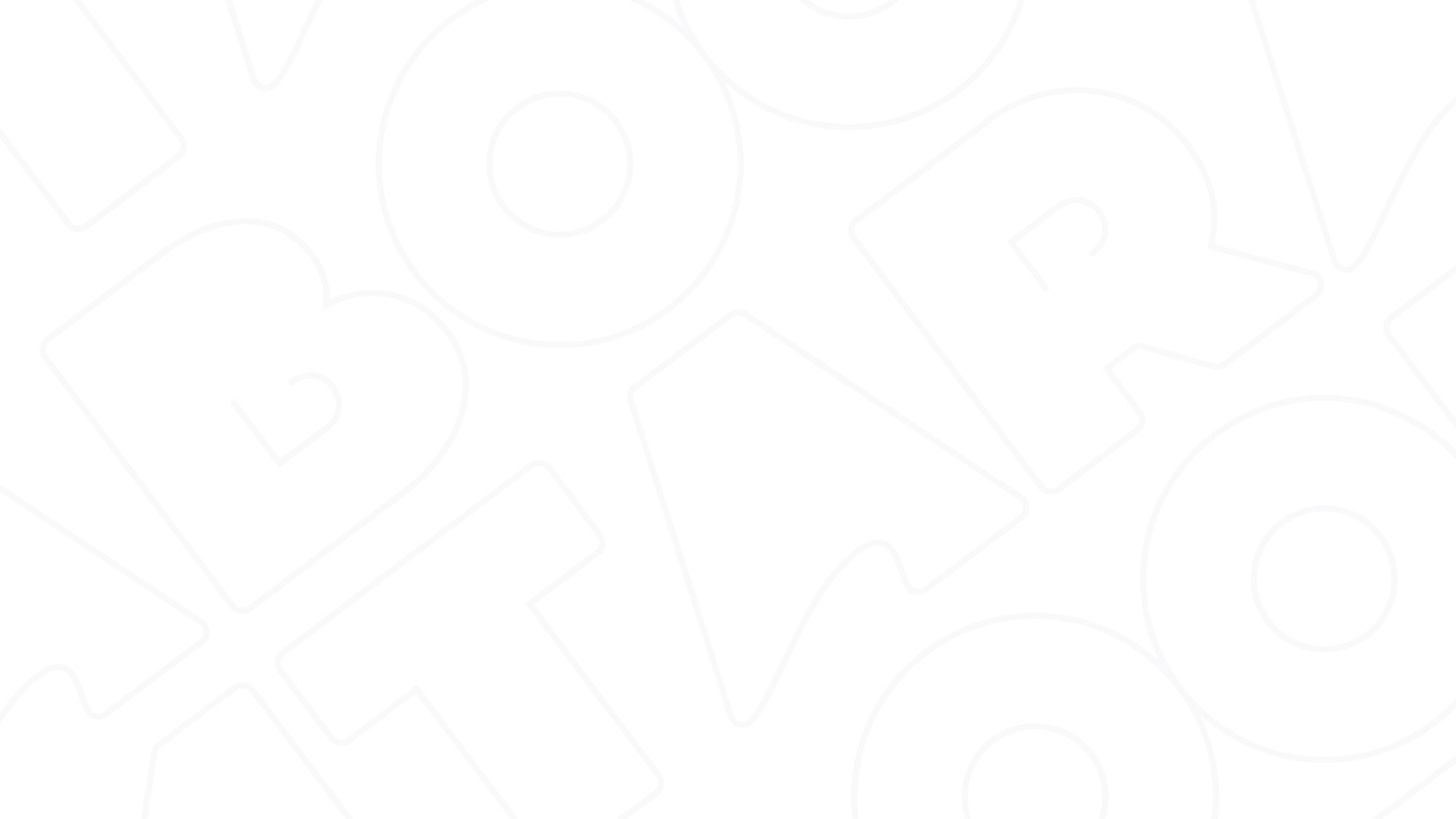 творческий тимбилдинг  /  структура
Общее время программы 2-2,5 часа
1
3
5
4
2
1.   Активная разминка
2.   Музыкальный круг
3.   Деление на команды
4.   Подготовка выступлений
5.   Концерт
Физические игры с позитивным настроем
Сонастройка с помощью музыкальных трубок boomwhackers (бумвокерс)
Быстрое распределение команд по цветам трубок и получение реквизита
Приготовление костюмов и декораций + постановка номера под  заданную мелодию
Выступления команд с общим ярким музыкальным финалом!
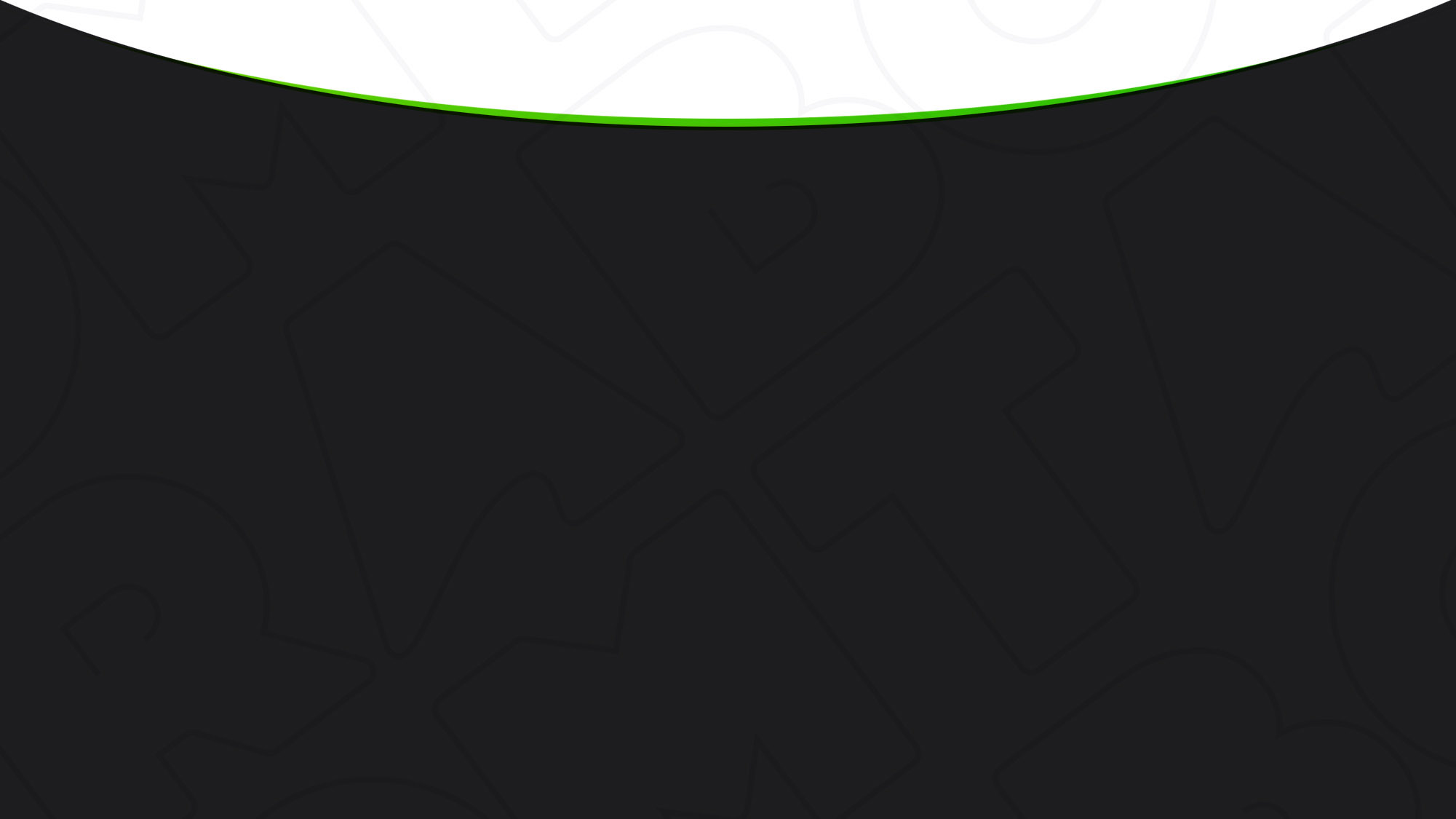 Стоимость
от 1500 ₽ за человека
+ доп. опция
Минимальная стоимость программы:
Интеграция барабанного блока
от  70 000 ₽
(продолжительность: 30 минут)
+  1000 ₽ за человека
В СТОИМОСТЬ ВХОДИТ:
Расходные материалы
Музыкальные трубки на всех
Тамбурины и маракасы
Барабаны (опционально)
Ведущий
Team-лидеры
Доставка
Готовый реквизит для номеров
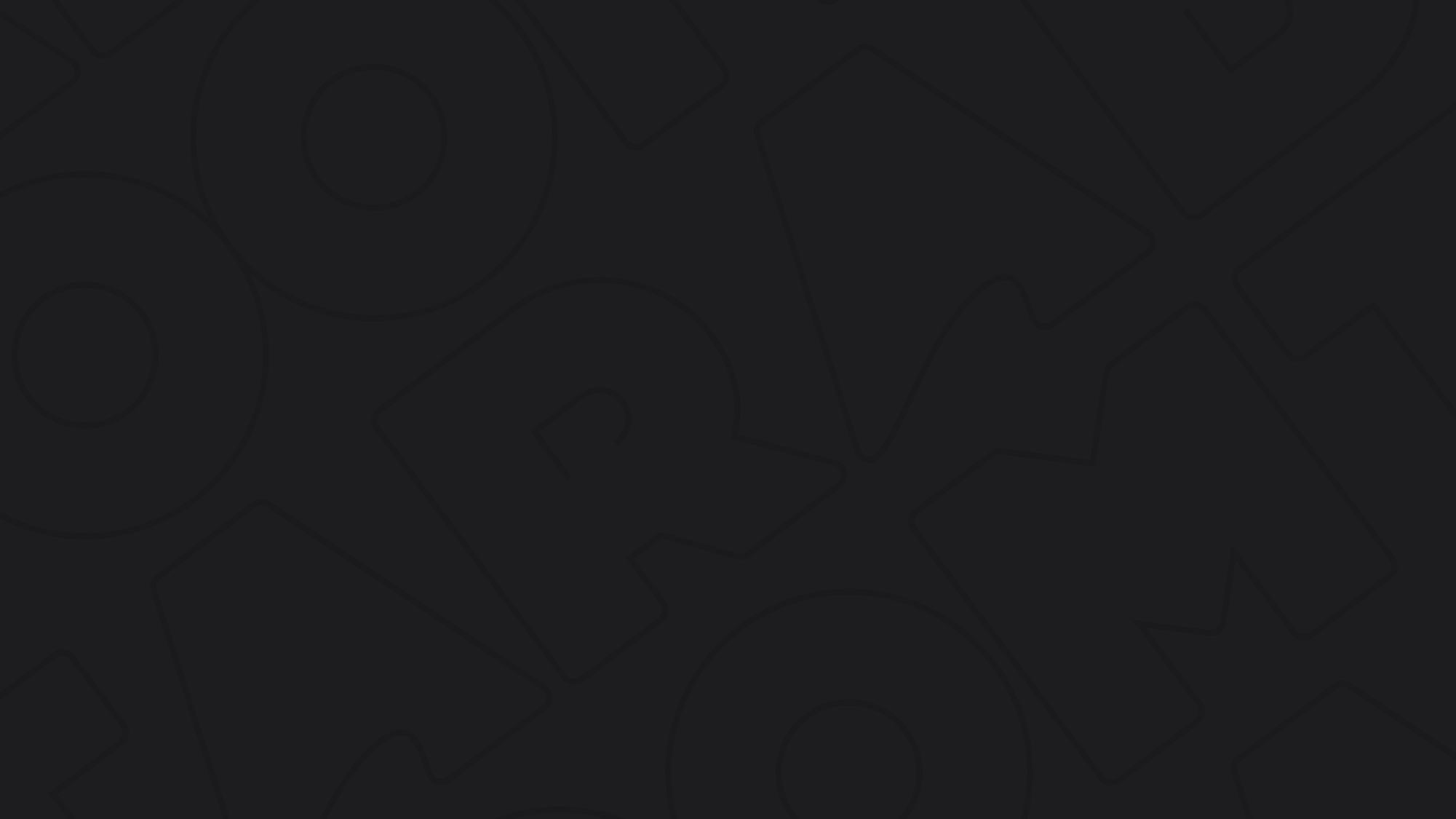 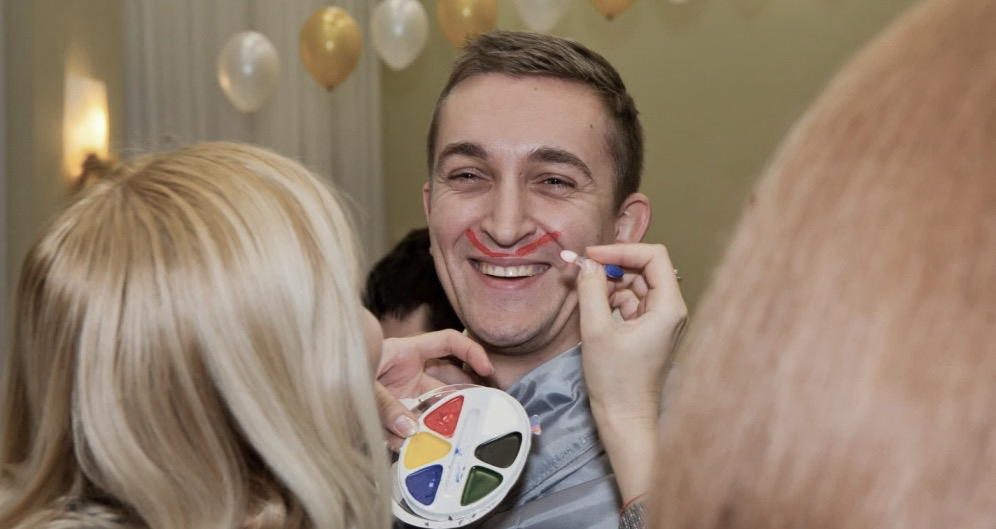 творческий тимбилдинг  /  частый вопрос
Из чего участники готовят костюмы и декорации?
Каждой команде мы выдаем целую коробку полезного материала: -  канцелярия (картон, цветная и гофро-бумага, ватман, фломастеры и т.д.)-  спец. вещи (ткани, ноты, грим и т.д.)-  готовый реквизит (надувные пальма и круги,     одежда для персонажей и множество аксессуаров )
В общем, всё для того, чтобы участники смогли по максимуму задействовать свои творческие способности!
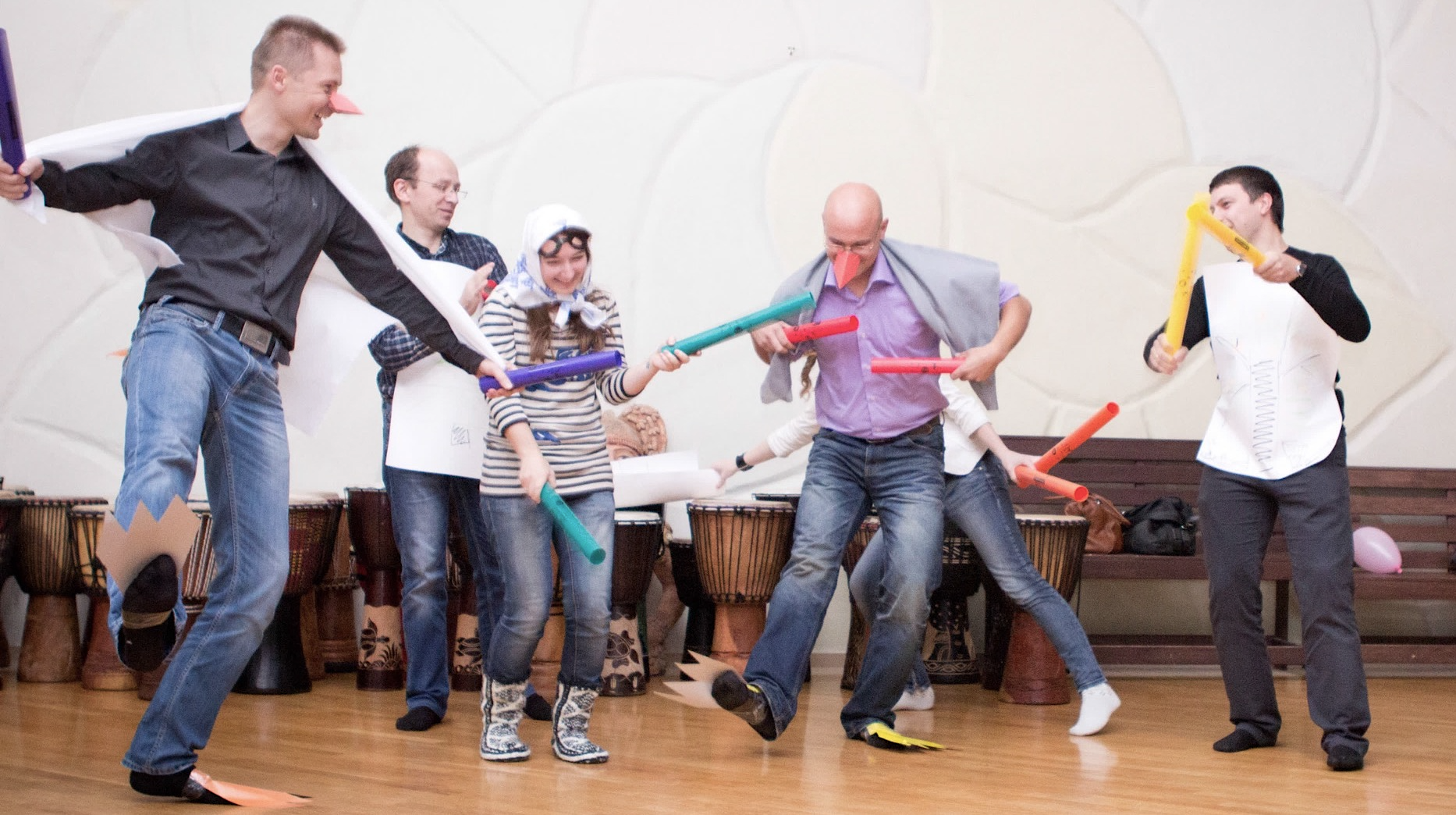 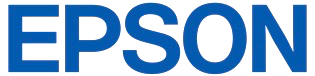 фото с мероприятия
70 человек
сплочение коллектива
тимбилдинг
2 часа
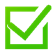 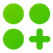 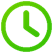 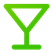 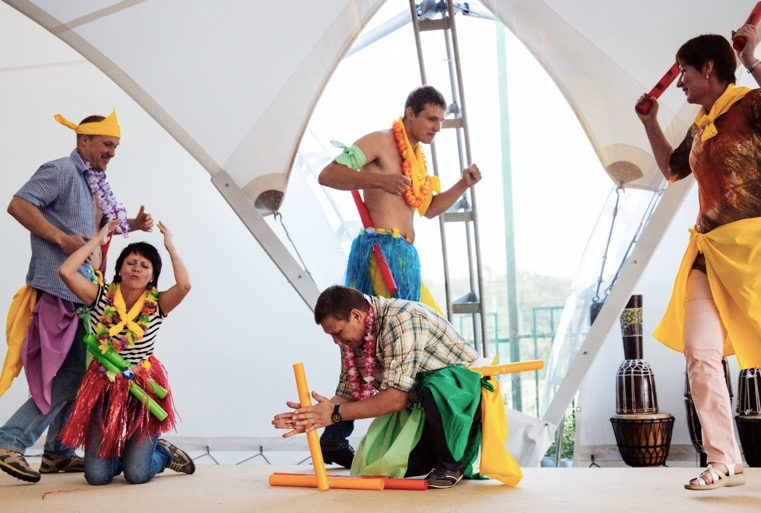 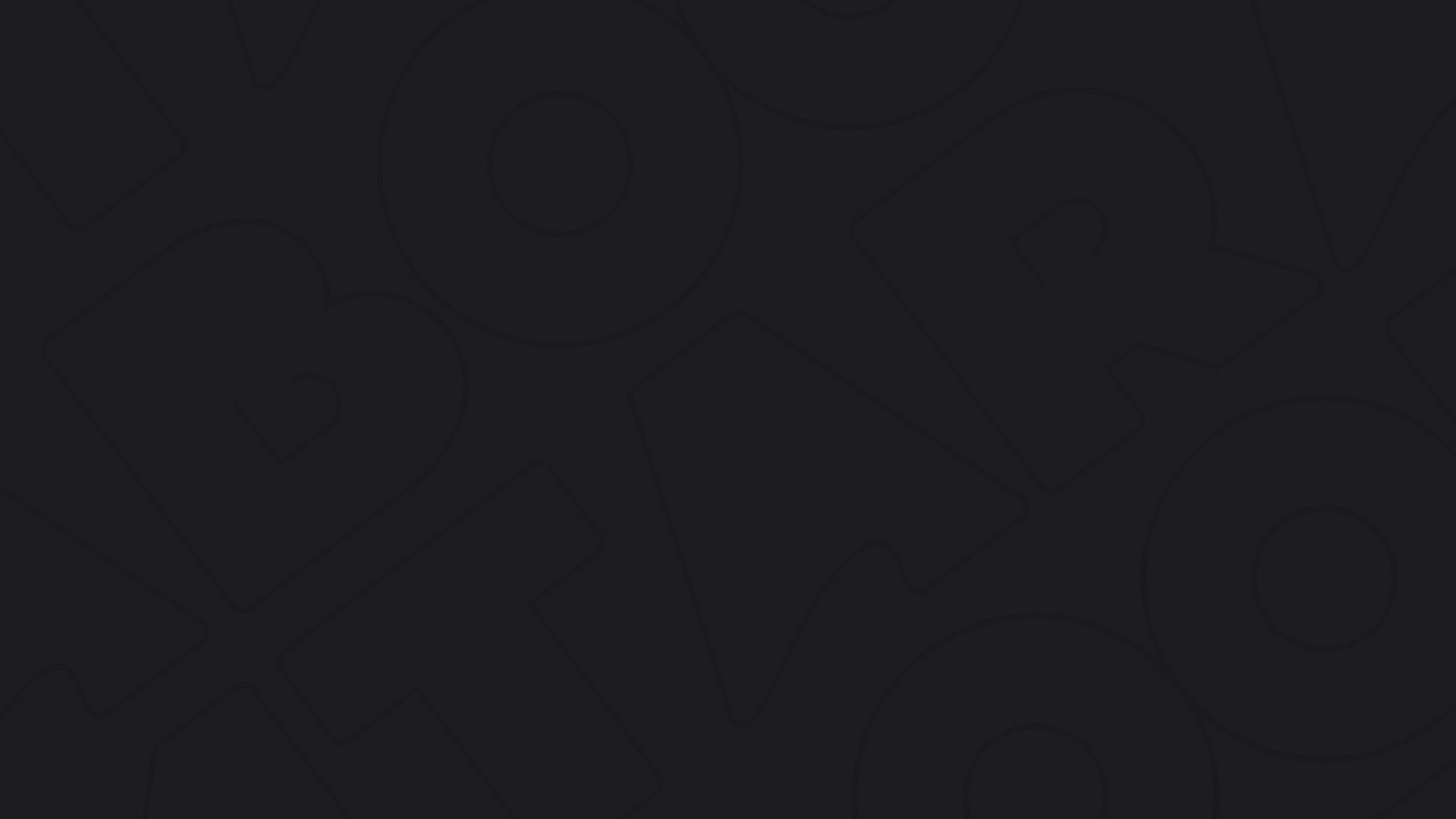 фото с мероприятий
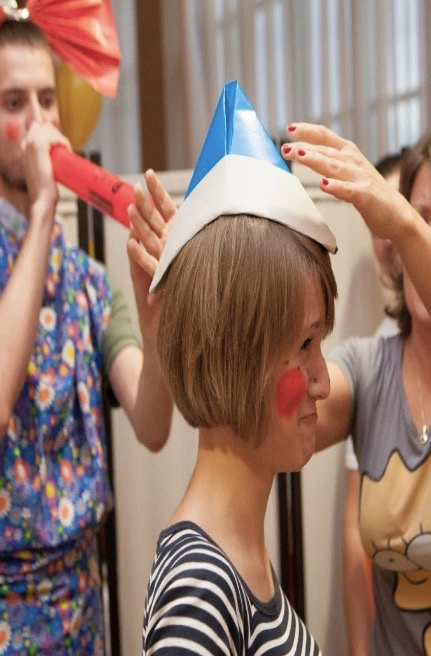 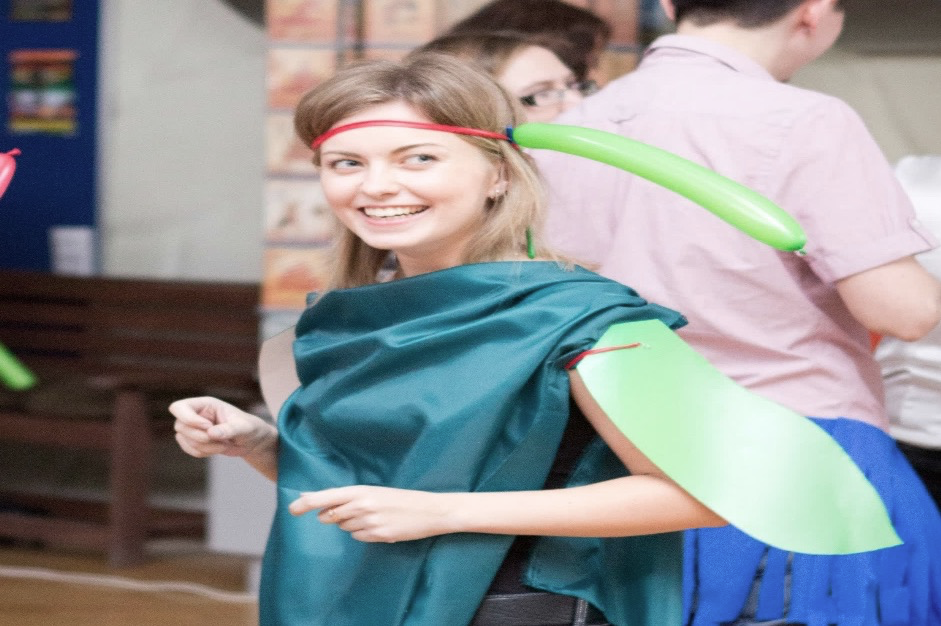 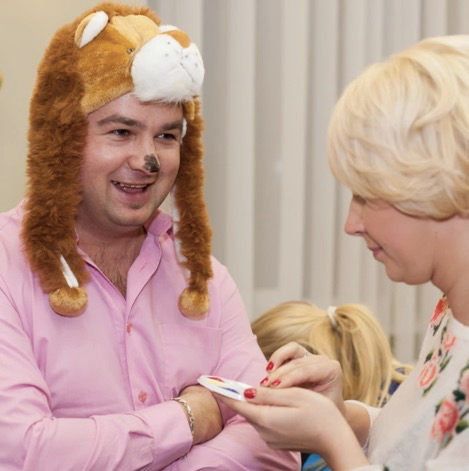 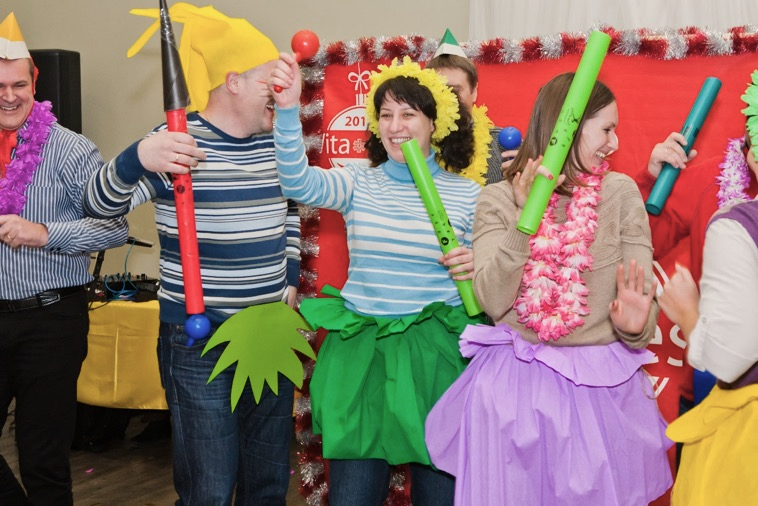 234
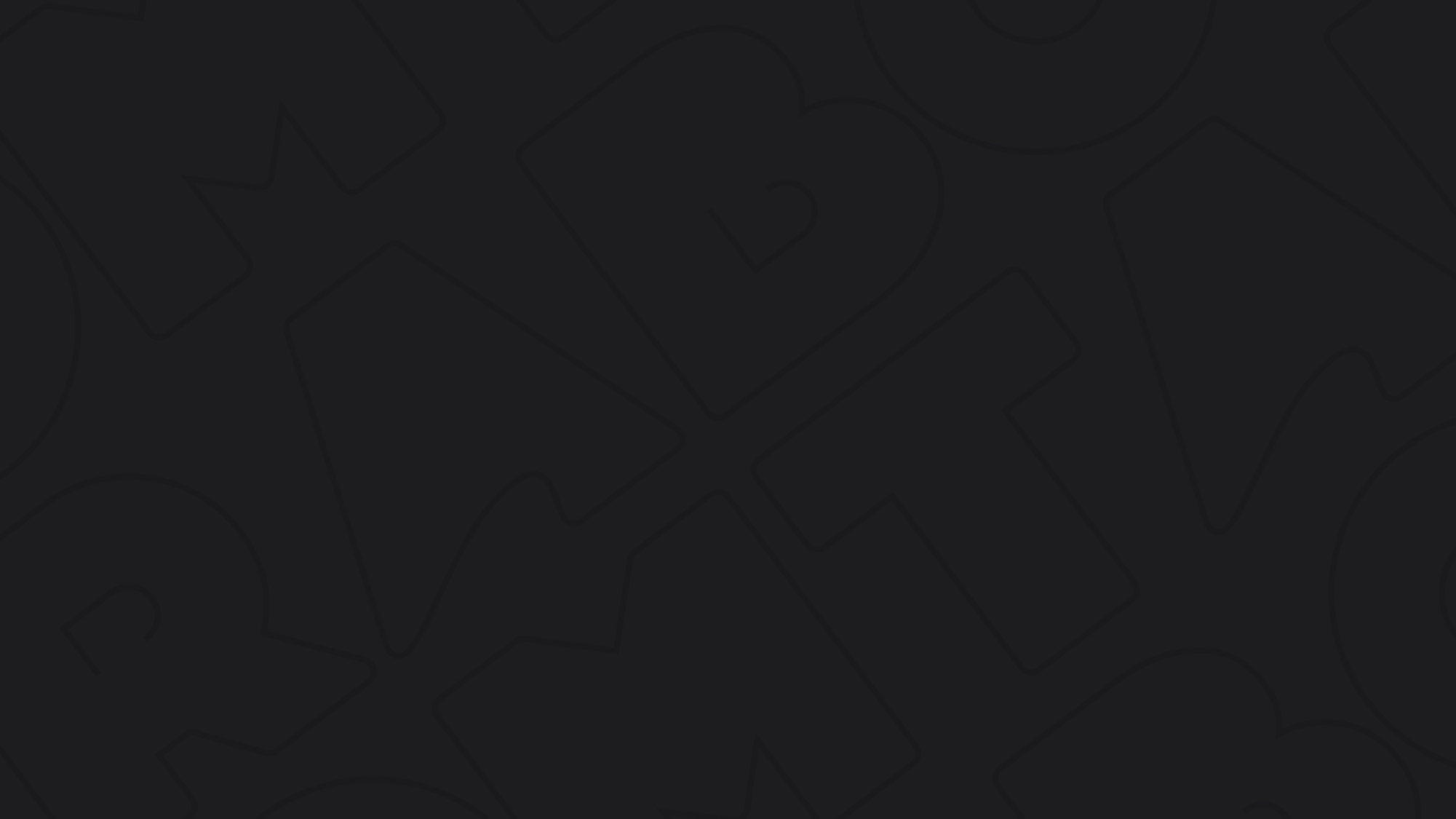 творческий тимбилдинг  /  райдер
ТЕХНИЧЕСКИЙ РАЙДЕР
Возможность разгрузки реквизита максимально близко к месту проведения программы 
Столы (по количеству команду)
Подключение к звуковой системе (1 канал XLR на пульте + розетки)
Стулья на всех участников
Пространство от 2 кв. метров на человека
БЫТОВОЙ РАЙДЕР
Питьевая
вода
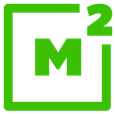 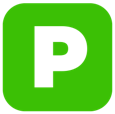 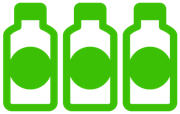 Парковочное место
Гримёрка или любое другое пространство для подготовки и сбора реквизита (5 кв.м)
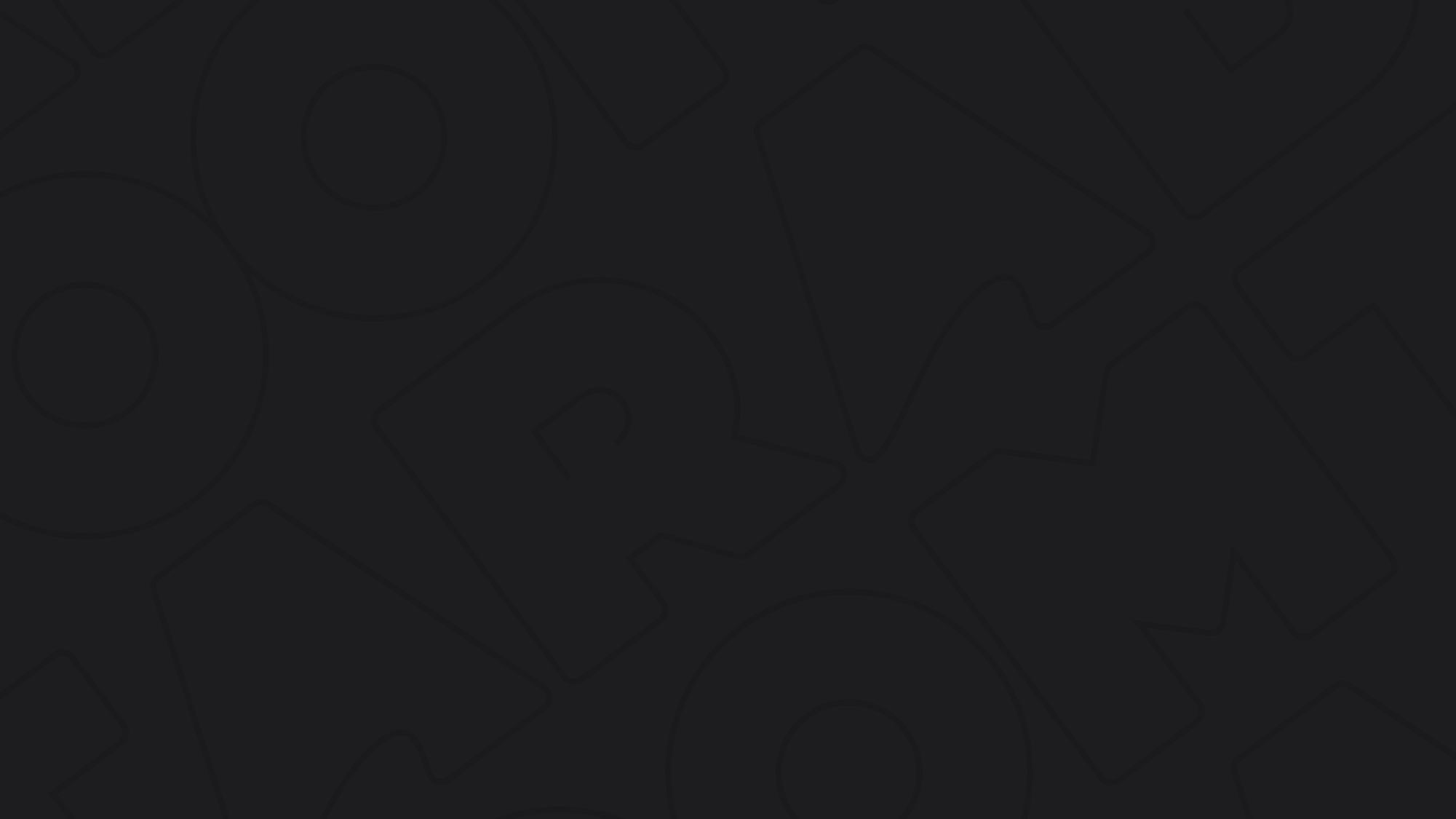 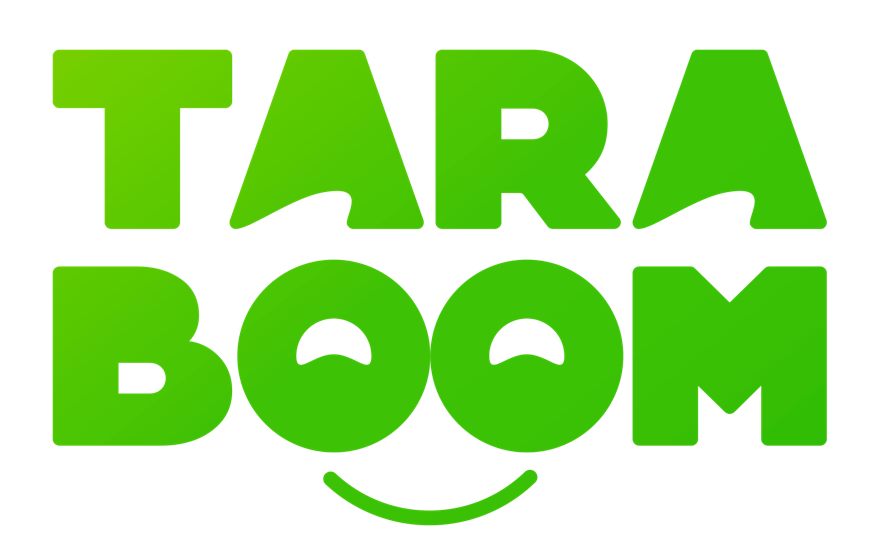 whatsapp  /  telegram
+7 (495) 585 37 90
 hello@taraboom.ru             taraboom.ru